École FH Collins School
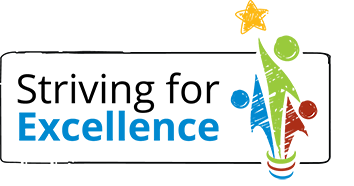 Mission Statement
We treat all people with respect, compassion and kindness.
We act with honesty, integrity and fairness.
 We treat each other with loyalty, respect and dignity.
Extra Curricular
Social Justice
Gay Straight Alliance
Drama
Applied Skills
Chess Club
Math-letics
Guitar Club
Destination Imagination
Student council
D&D club
Cooking club
Athletics
Volleyball
Mountain Biking
Arctic Sports
Basketball 
Badminton
Cross Country Running
Track and Field
iLibrary – Learning Commons
Study
Collaborate
Research
Design
Communicate
Present
Innovate
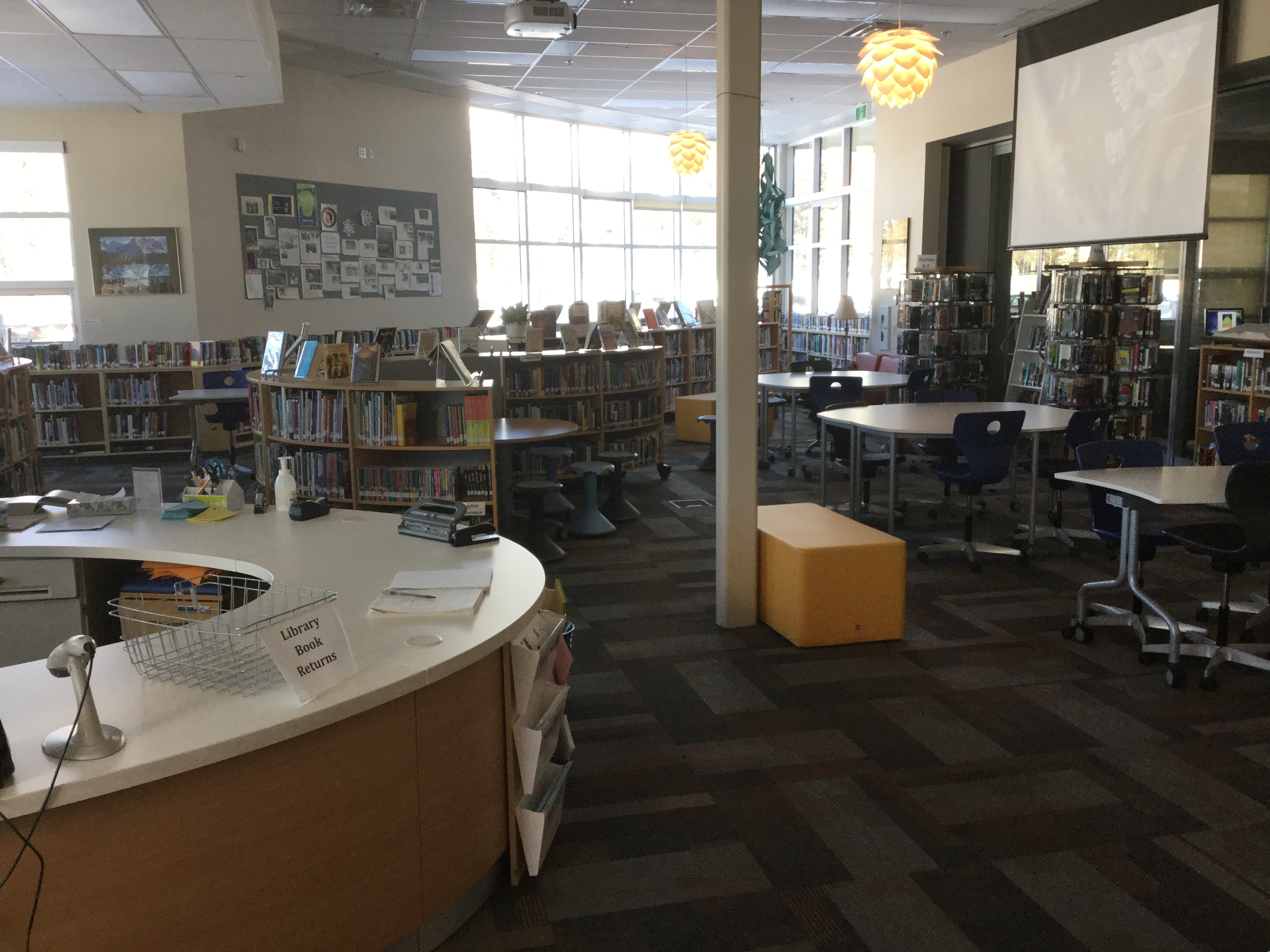 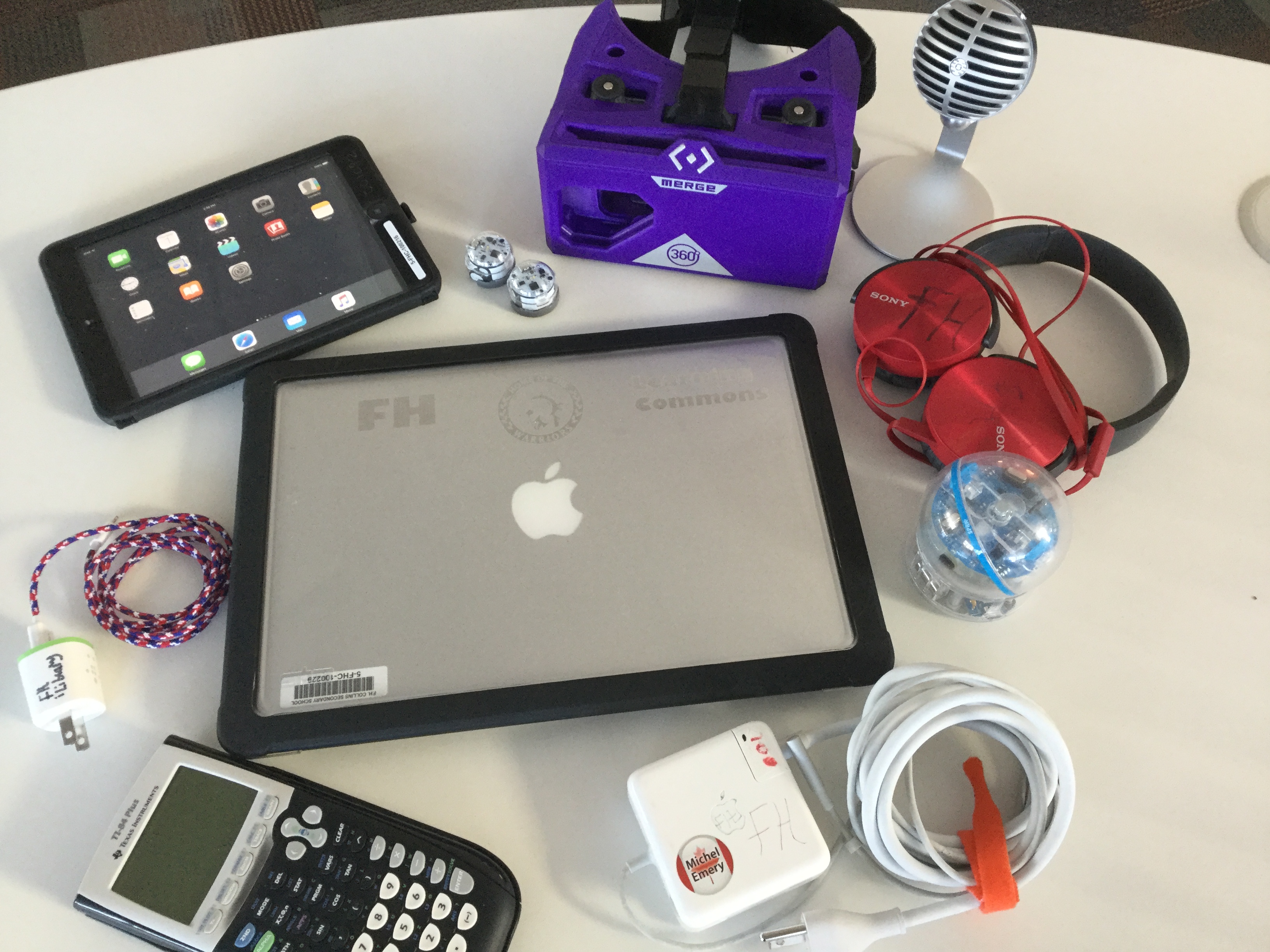 FH Collins– Cuisine
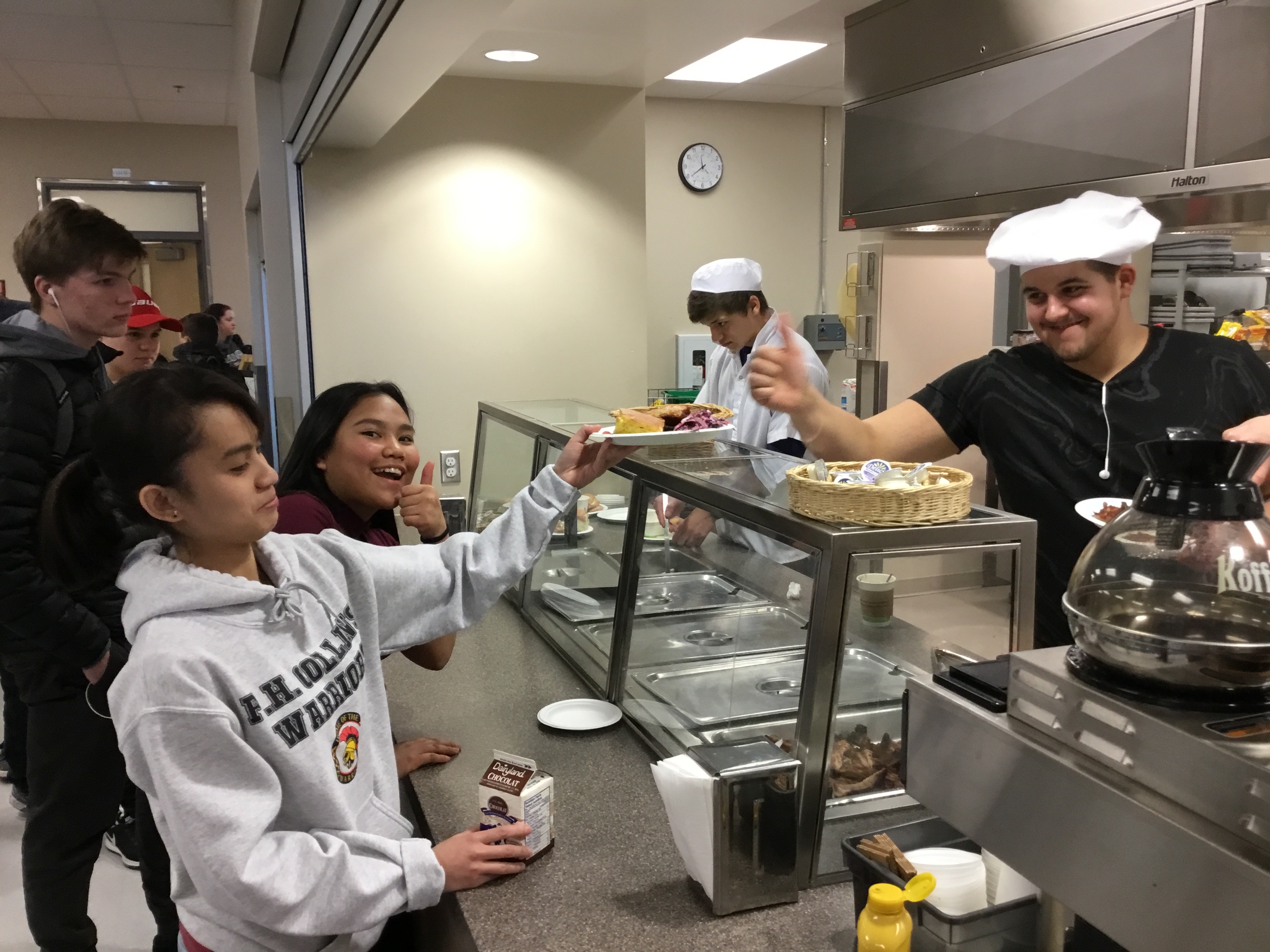 Kitchen Hours

Break

Lunch
FH Collins– Cuisine -Amazing Food
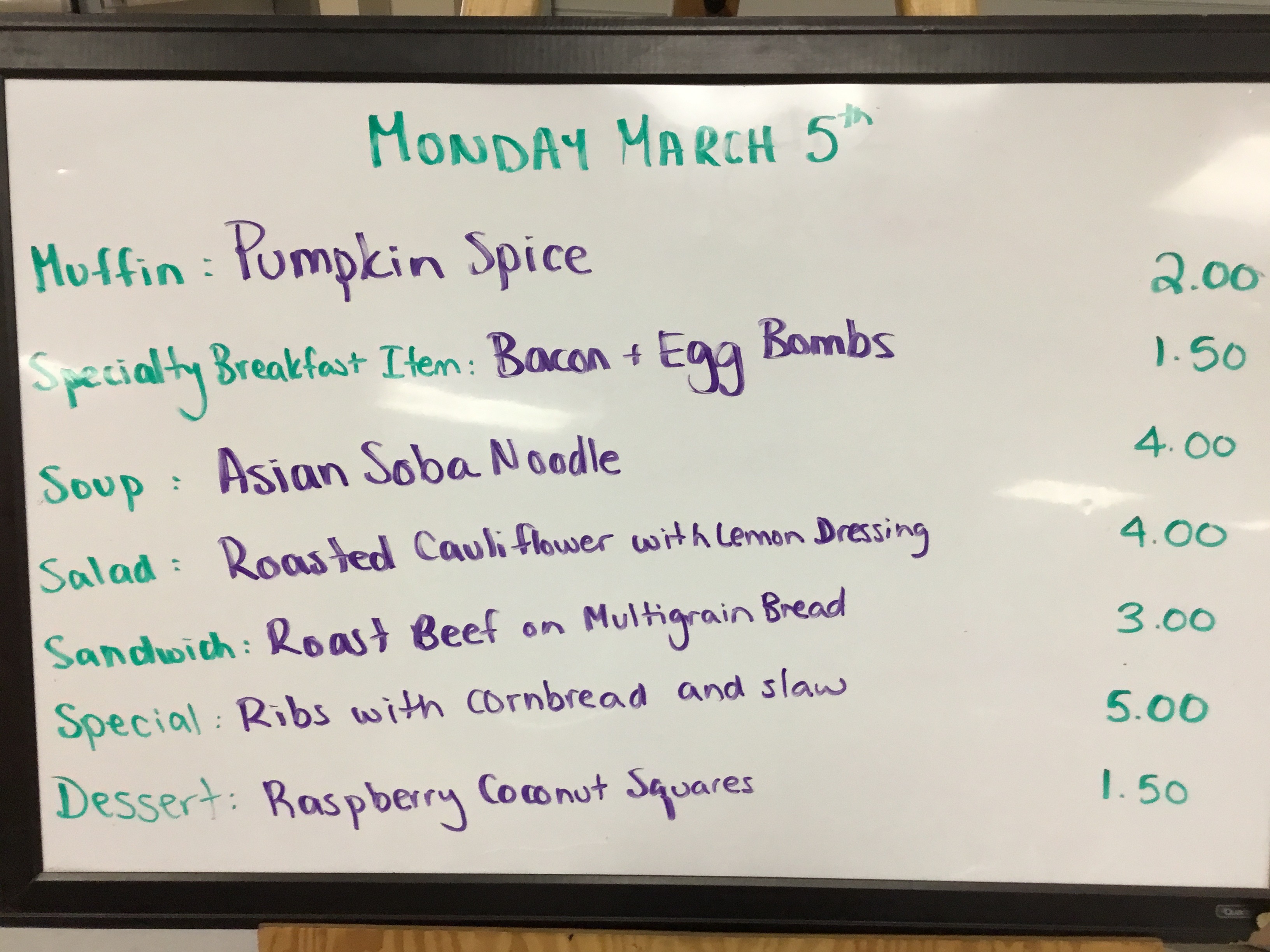 Chef Suzie Leamen
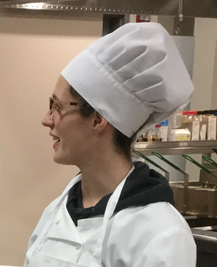 What might next year look like?
Courses you will need to take
Sciences Humaines 8
English 8
Sciences 8
Mathématiques 8
Français 8
Éducation Physique 8
Digital literacy 8
Leadership 8
Applied Skills 8/ Fine Arts 8 (Electives)
Or BAND!!!!
Electives
Beginner and Advance Band	
Animation						-
Drafting and Design				
Arts									
Outdoor Pursuits
Metals






Applied Science
Foods
Robotics
Auto
Woods
Drama
FH Student Support Team
Teachers
Learning Assistance
-  	Educationnal Assistants
Community Support Workers
ELL support
Counsellors
Administrators
Elementary Graduates
Transitioning to FH
‘It’s a big change and is scary at first’	

‘more freedom’		

‘you meet a lot of new friends’

‘you won’t get shoved in a locker!’

‘don’t stand in the middle of the hallway!’
What questions do you have or What have you heard?